ФАЙЛ.
ФАЙЛОВАЯ СИСТЕМА
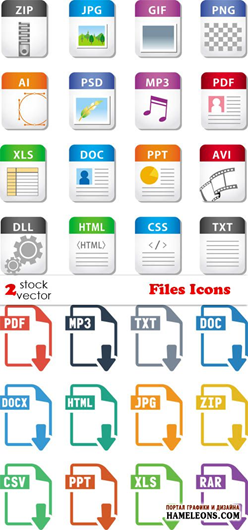 Все программы и данные хранятся в долговременной (внешней) памяти компьютера в виде файлов.
ФАЙЛ  - это определенное количество информации (программа или данные), имеющее имя и хранящееся в долговременной (внешней) памяти ПК.
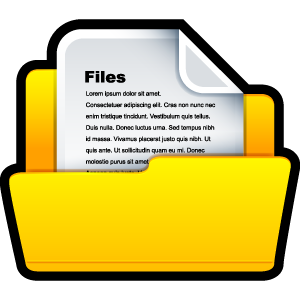 ИМЯ ФАЙЛА в операционной системе Windows
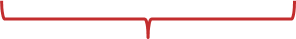 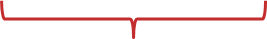 255 символов
3 буквы лат. алфавита
В приложениях программного продукта Microsoft Office 2007 используется расширение в 4 символа лат. алфавита.
В операционной системе Windows имя файла может иметь до 255 символов, причем допускается использование русского алфавита и пробелов.
Имя файла не может содержать запрещенные символы:  /, \,  : ,*,?,«,<,>,|.
Тип файла
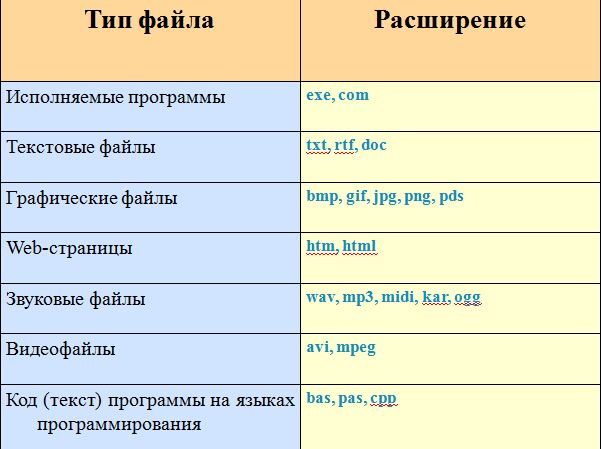 Расширение имени файла определяет тип хранящейся информации в файле
Пример:
Имя файла состоит из имени и типа (расширения), между которыми ставится точка.


Информатика.doc
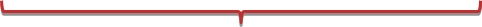 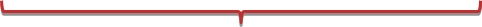 Имя файла
Расширение
Полное имя состоит из имени и типа (расширения), между которыми ставится точка.
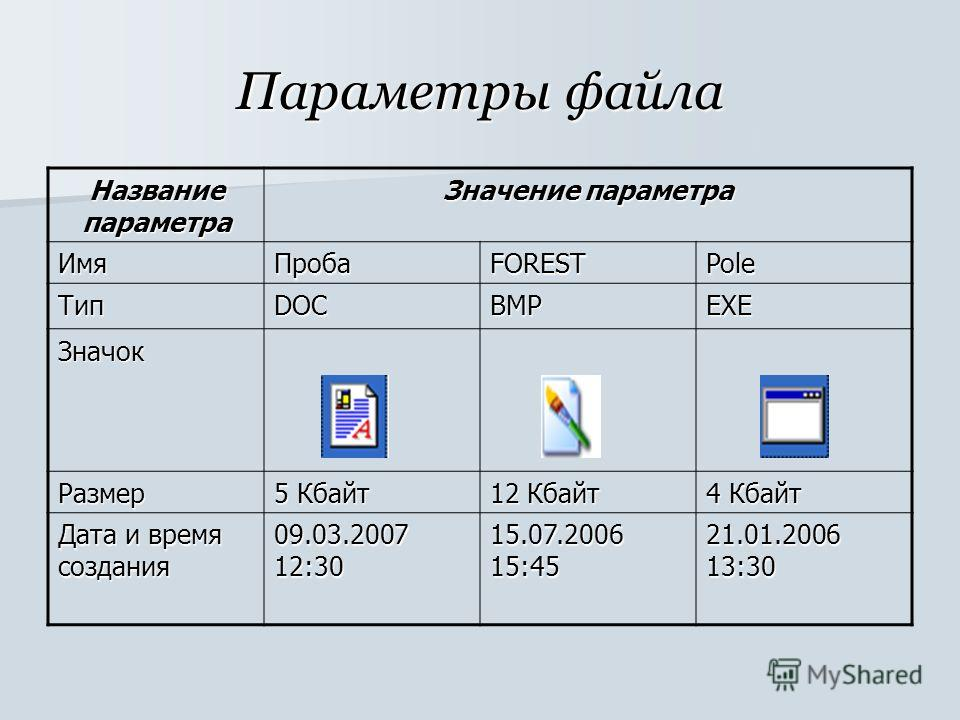 Файловая система - это система хранения файлов и организации каталогов.
Для удобства поиска информации файлы объединяют в группы, называемые каталогами или папками.
Каталог (директория) – специальное место на диске, где регистрируются имена файлов и информация о них (размер, дата и время и последнего изменения и указание на начало размещения файла на диске).
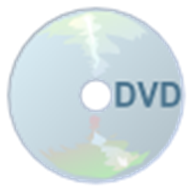 Книга
ОглавлениеСодержаниеСтраницы
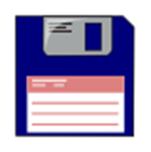 Диск
Каталог
Область хранения файлов
Сектора
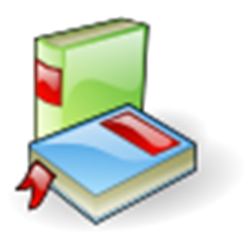 Файловая структура диска – это совокупность файлов на диске и взаимосвязей между ними.
Файловые структуры бывают простыми (одноранговыми) и многоуровневыми (иерархическими).
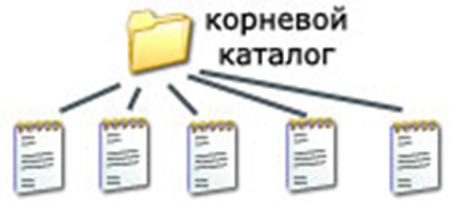 Графическое изображение файловой структуры называется древом.
Каталог самого верхнего уровня называется корневым каталогом.
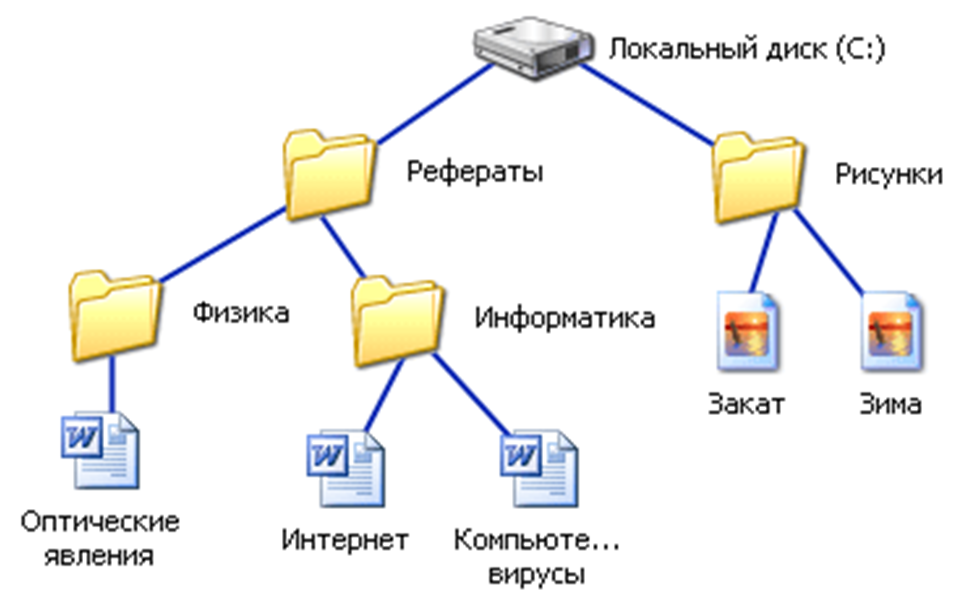 Многоуровневая файловая система
"Дайте названия файлам и укажите их возможный тип. Структурируйте информацию".
Закон Ома, школьные предметы, диаграмма ЭТ (электронной таблицы), физика, файловая система, рисунок линзы, информатика, карта полезных ископаемых, системный блок, электрический ток, таблица классификации животного мира, география, кодирование, остров Мадагаскар, государственный флаг России, биология, программа на языке PASCAL, фотография волка.
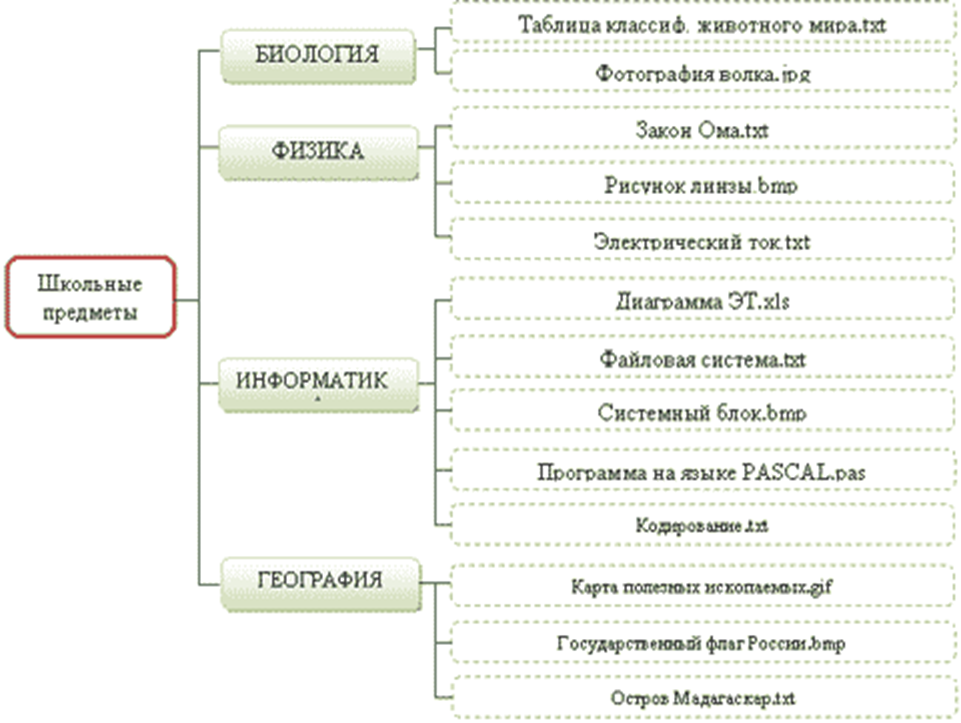 Ответ.
Установите соответствие
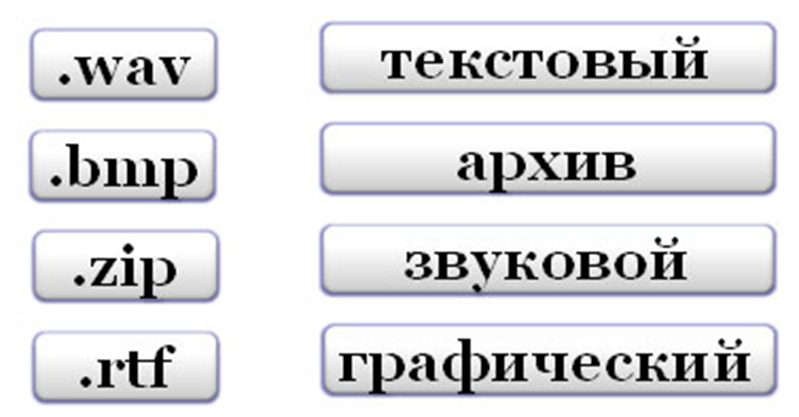 Постройте дерево каталогов:
C:\Рисунки\Природа\Небо.bmp
C:\Рисунки\Природа\Снег.bmp
C:\Рисунки\Компьютер\Монитор.bmp
C:\Мои документы\Доклад.doc
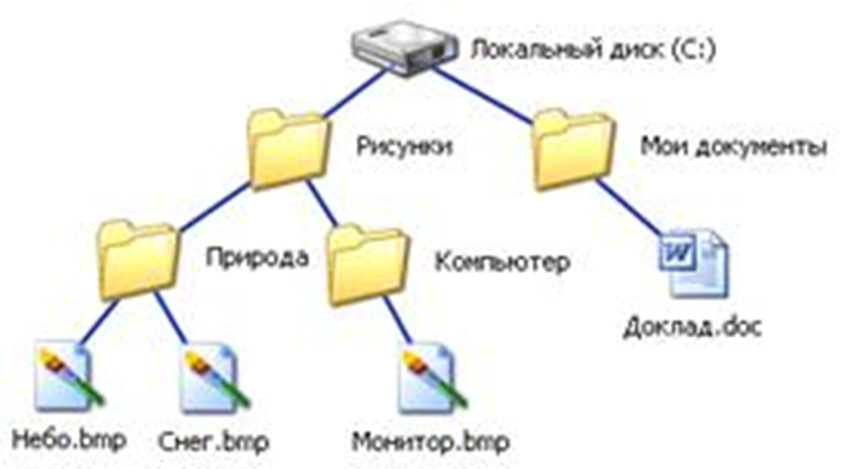 Ответ